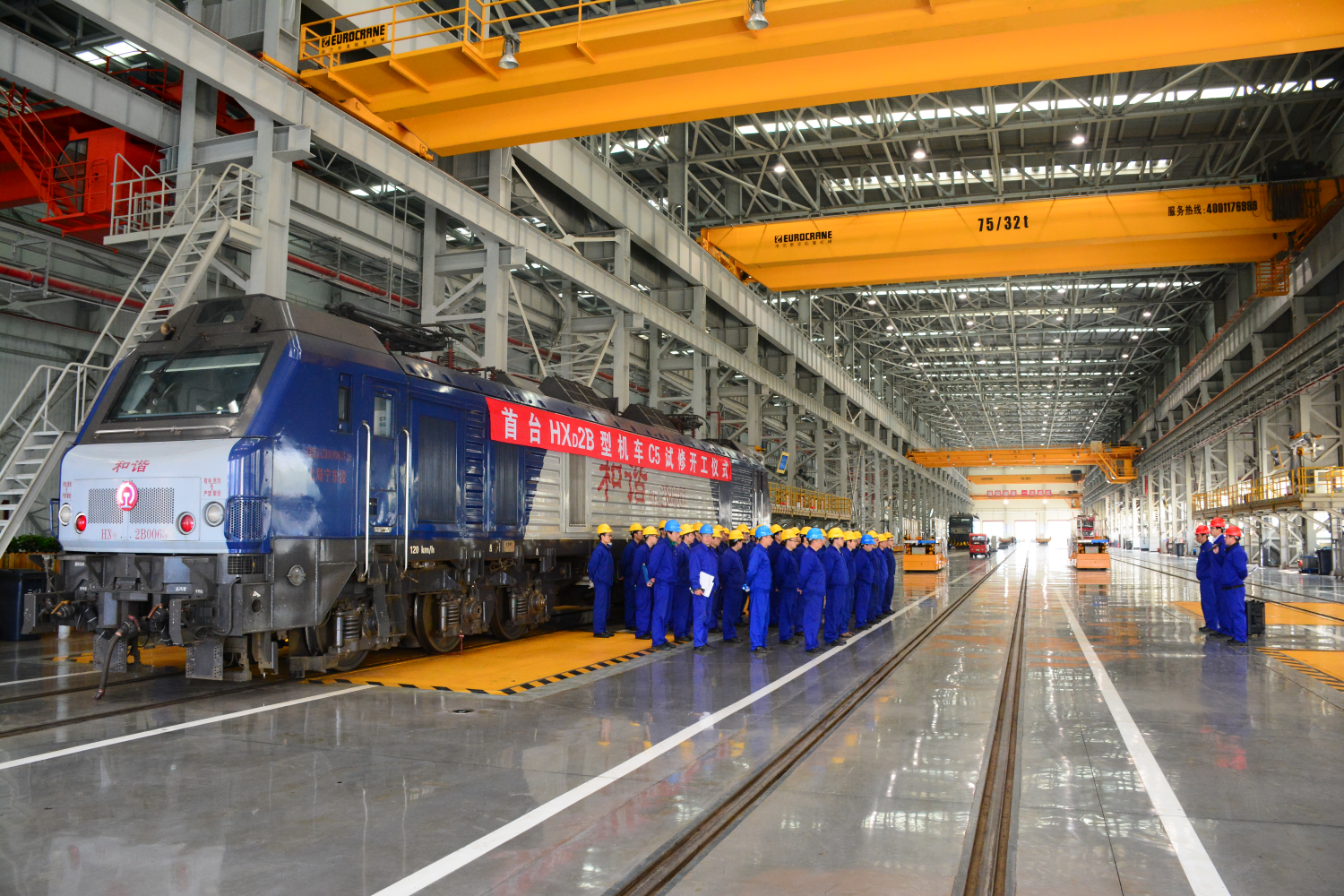 精准检修   筑梦匠心
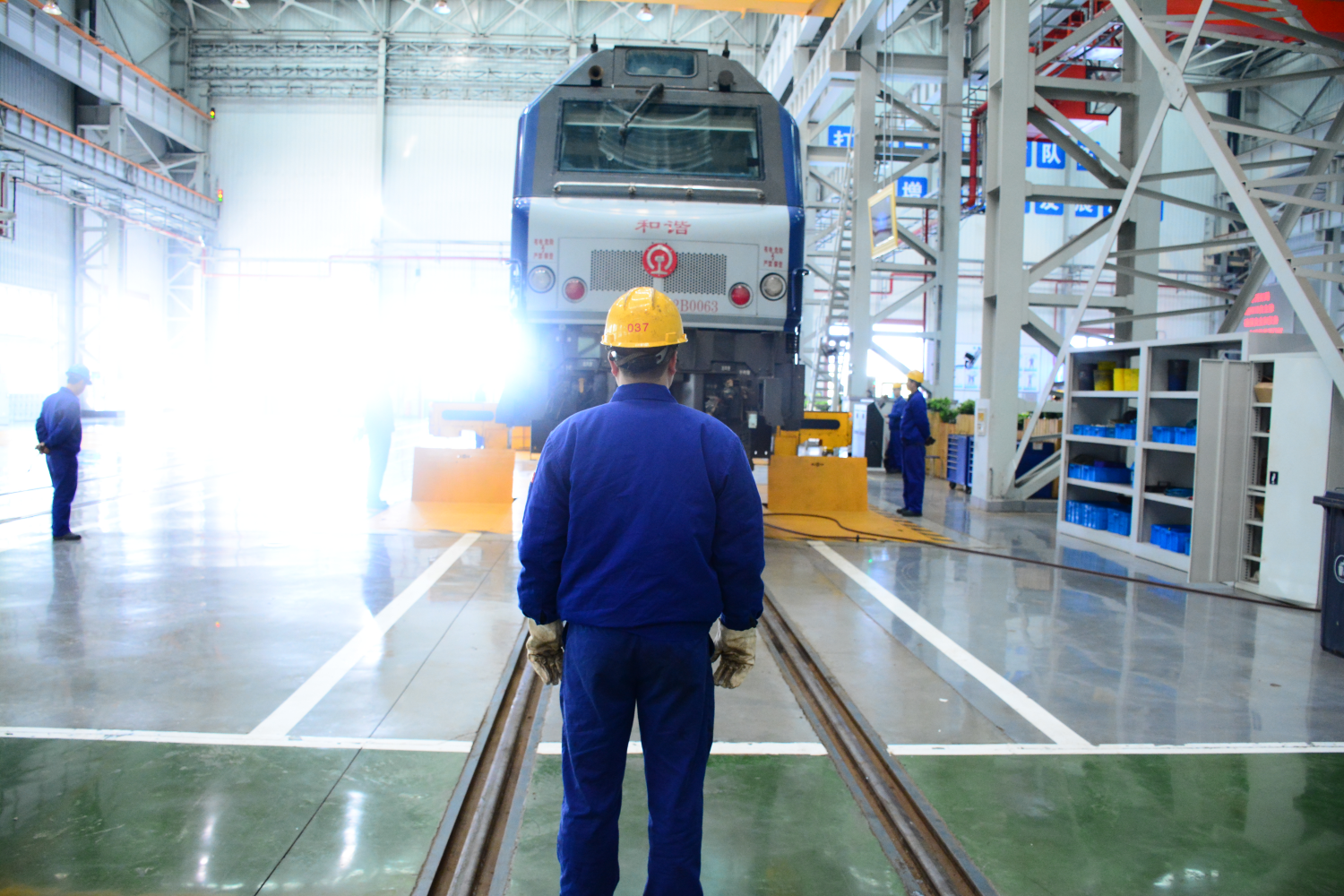 精准检修   筑梦匠心
精准检修   筑梦匠心
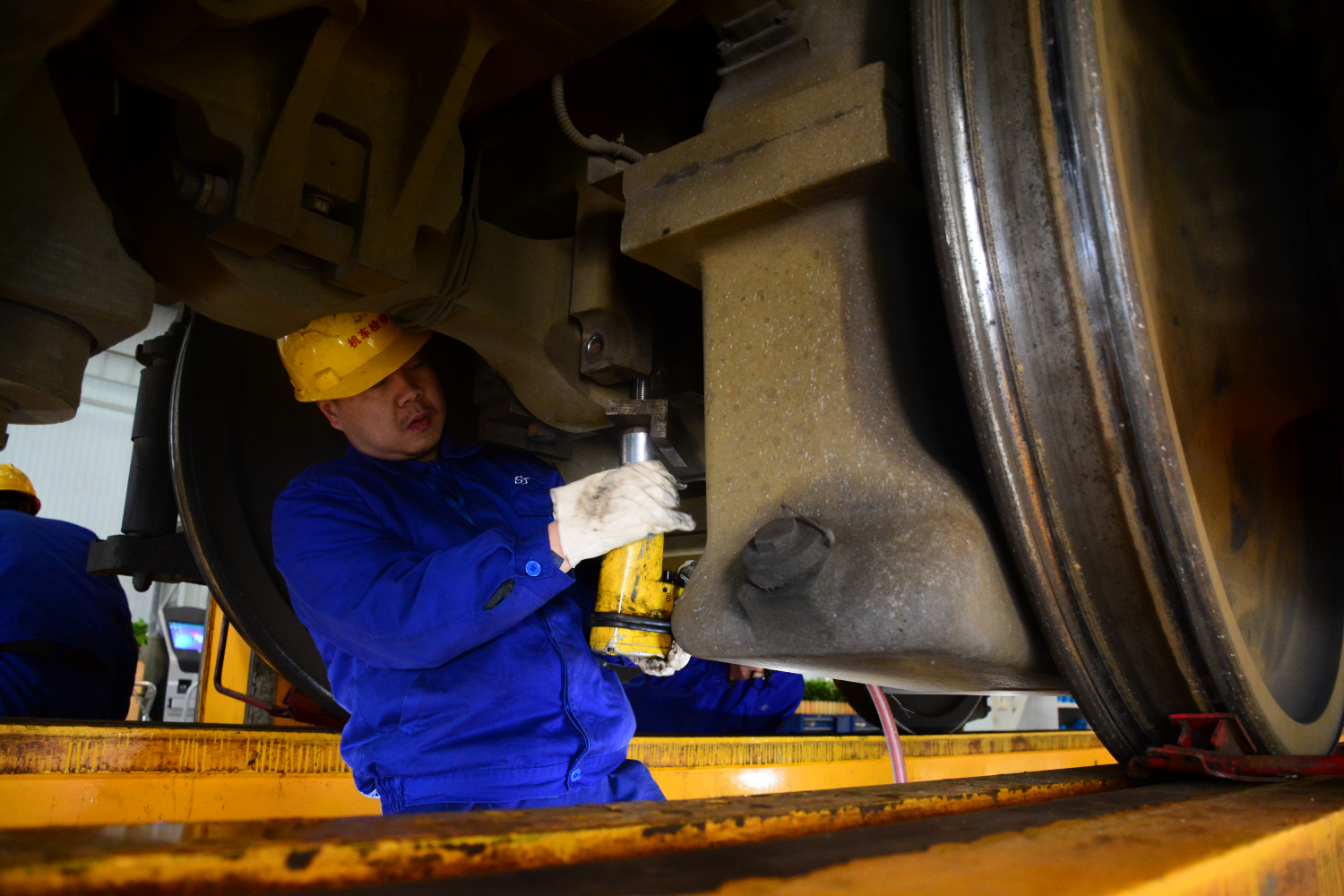 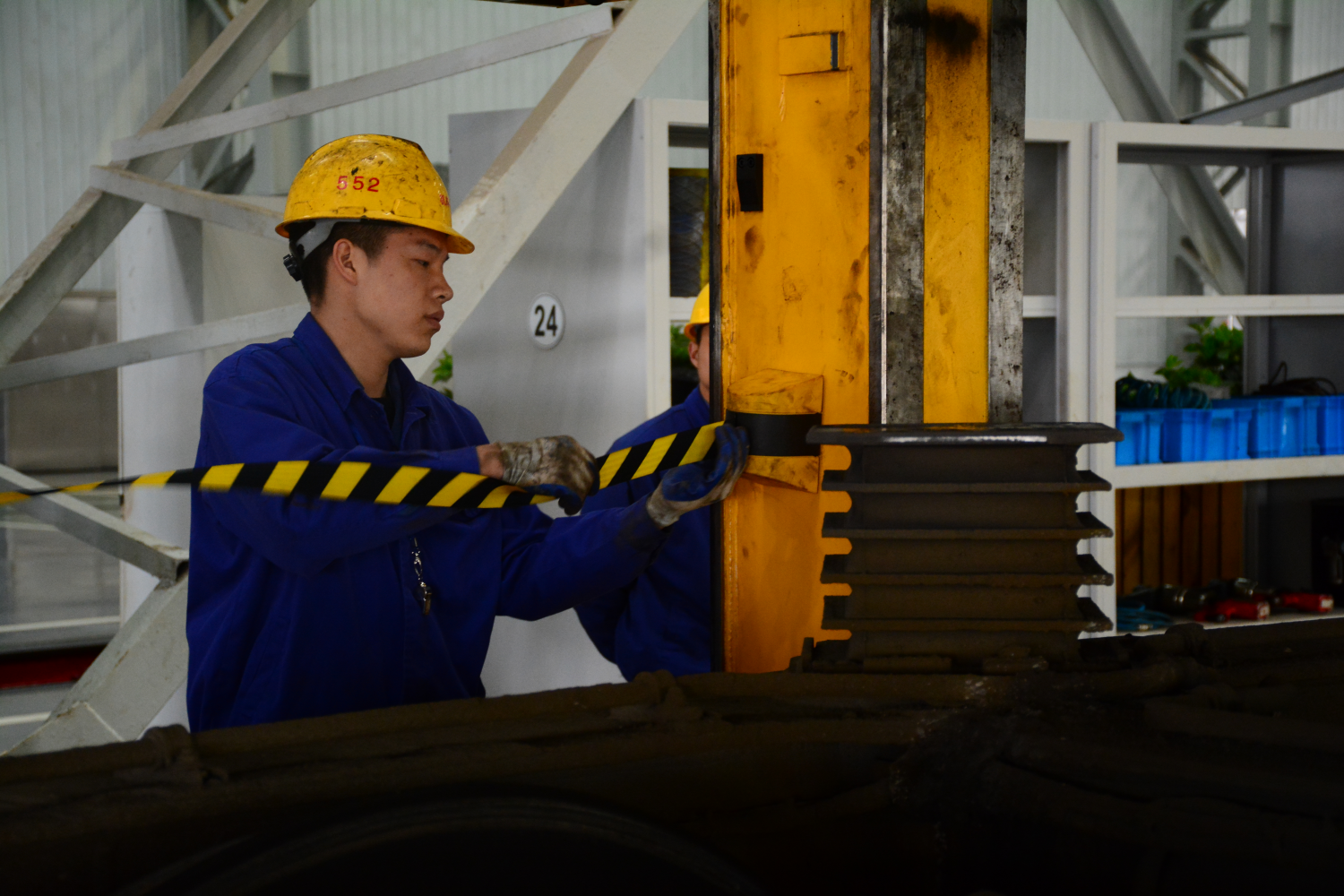 精准检修   筑梦匠心
精准检修   筑梦匠心
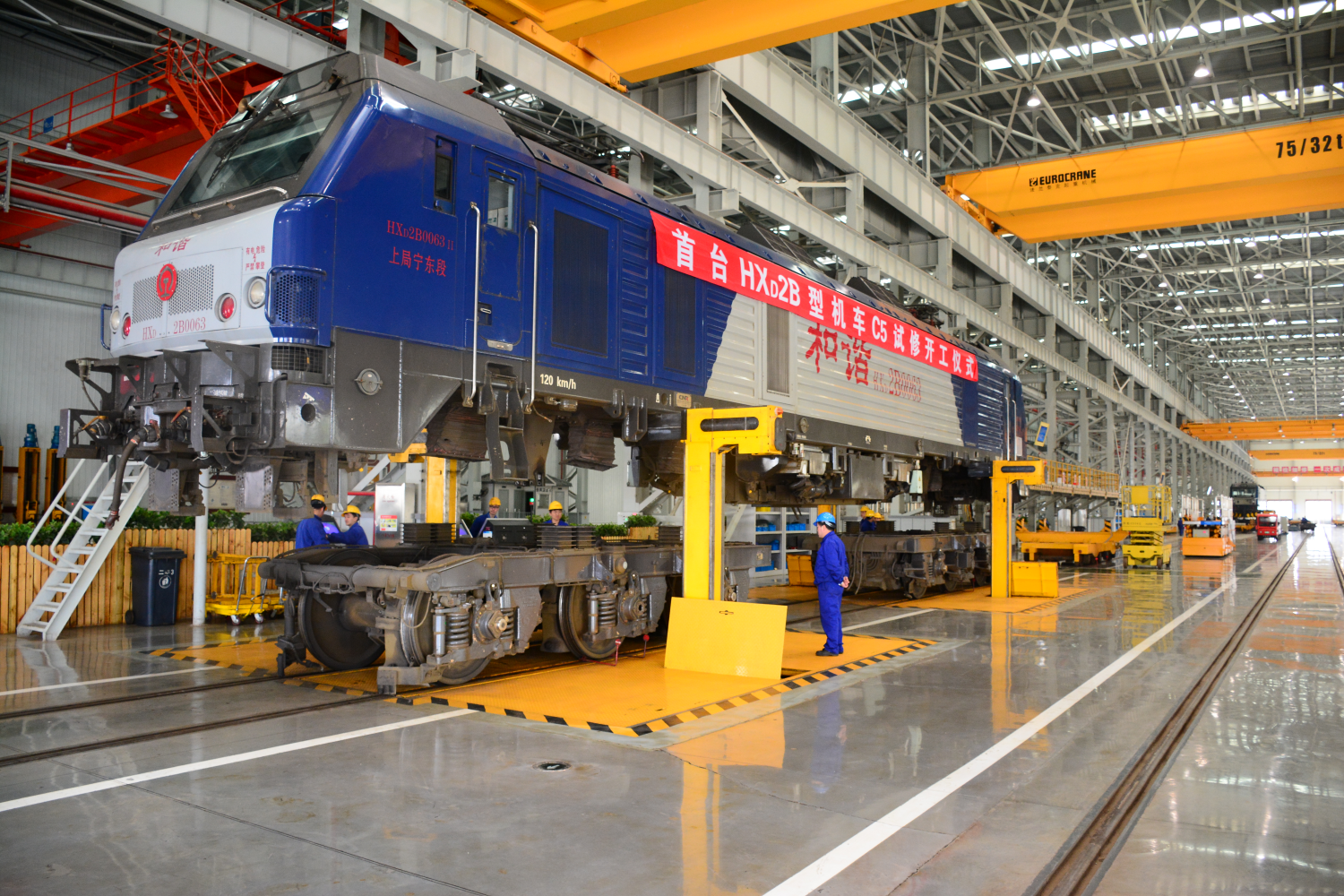 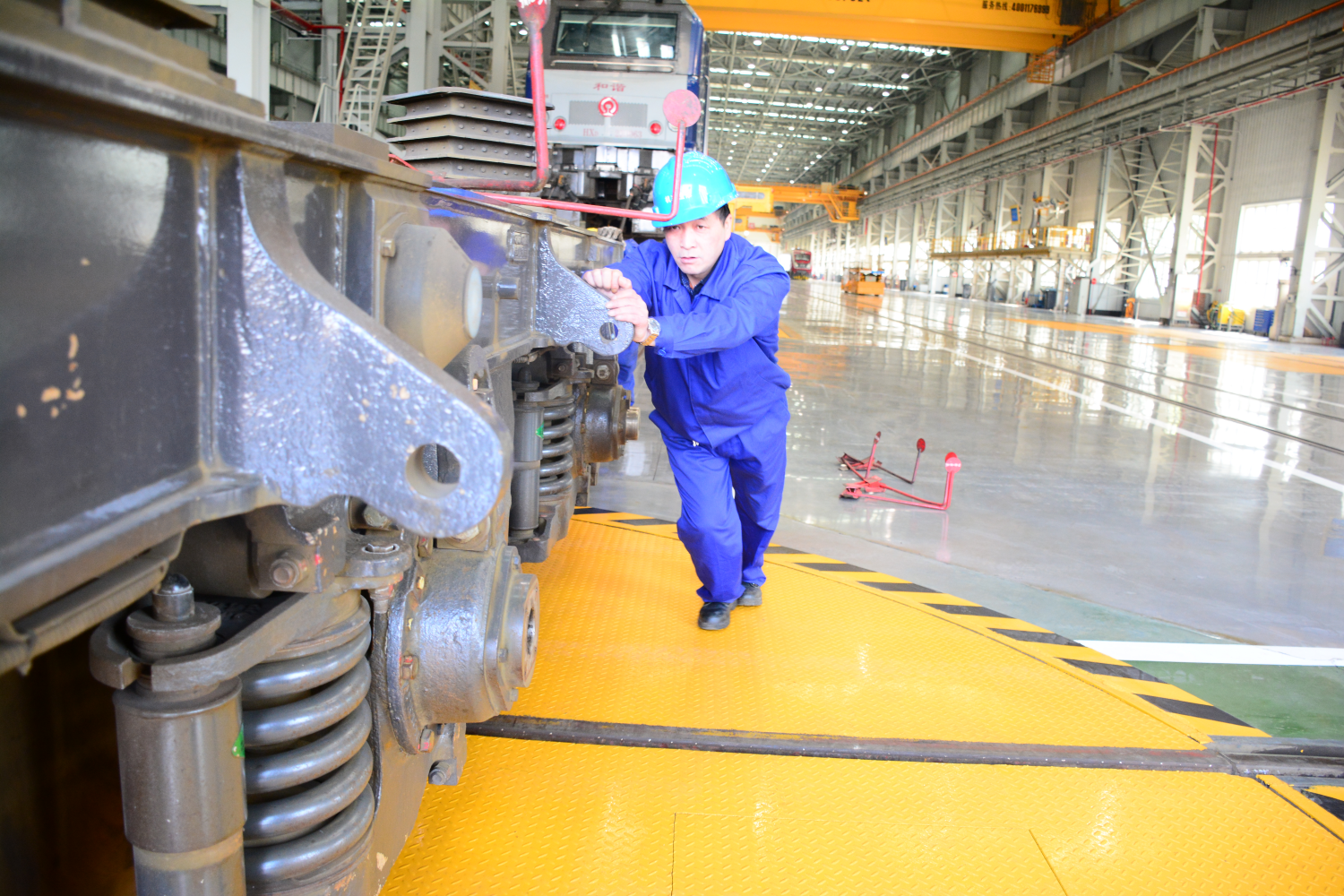 精准检修   筑梦匠心
精准检修   筑梦匠心
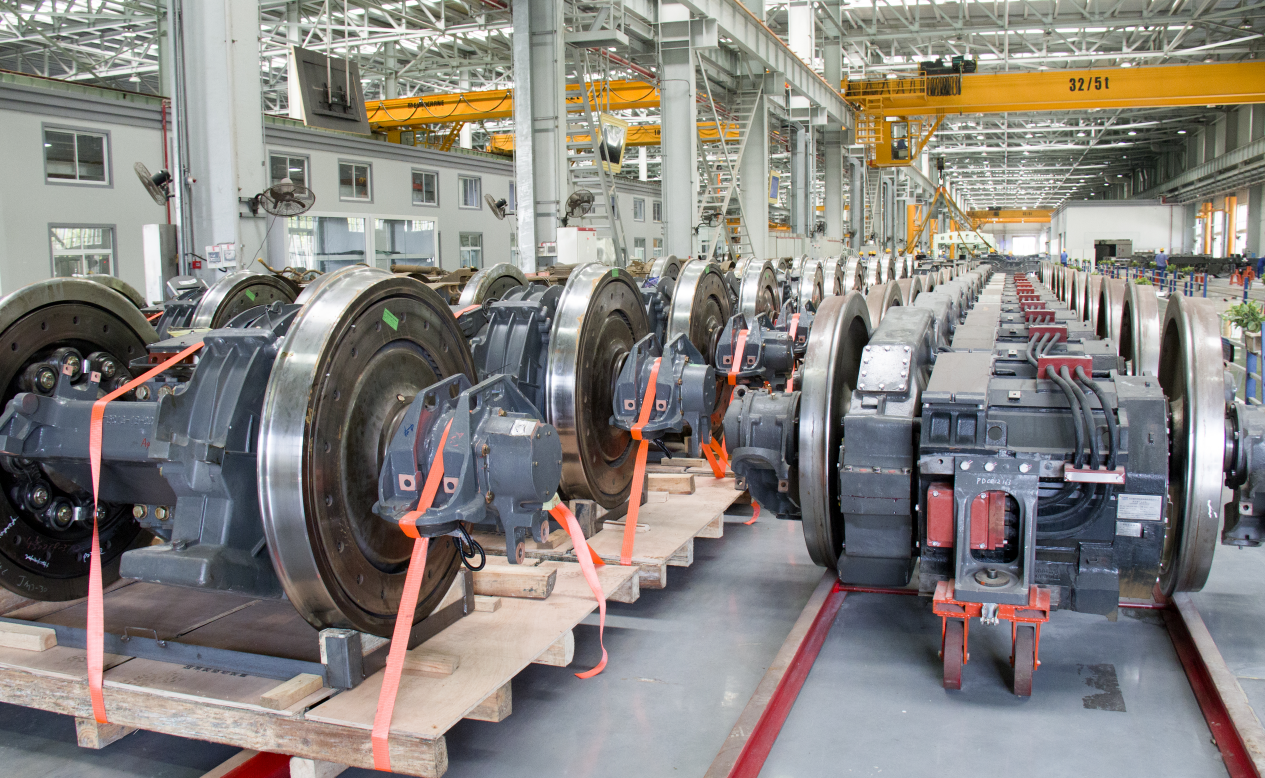 精准检修   筑梦匠心
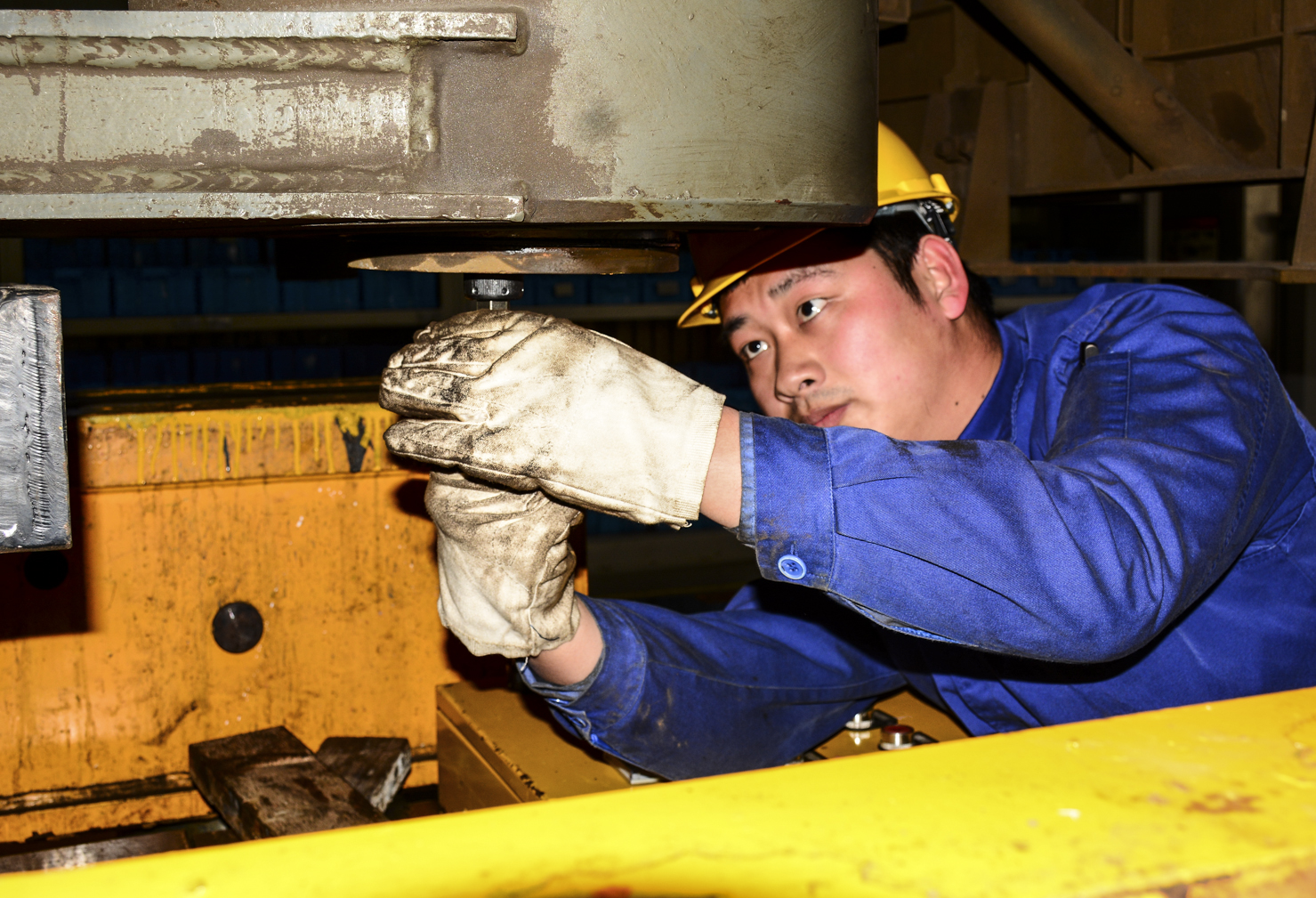 精准检修   筑梦匠心
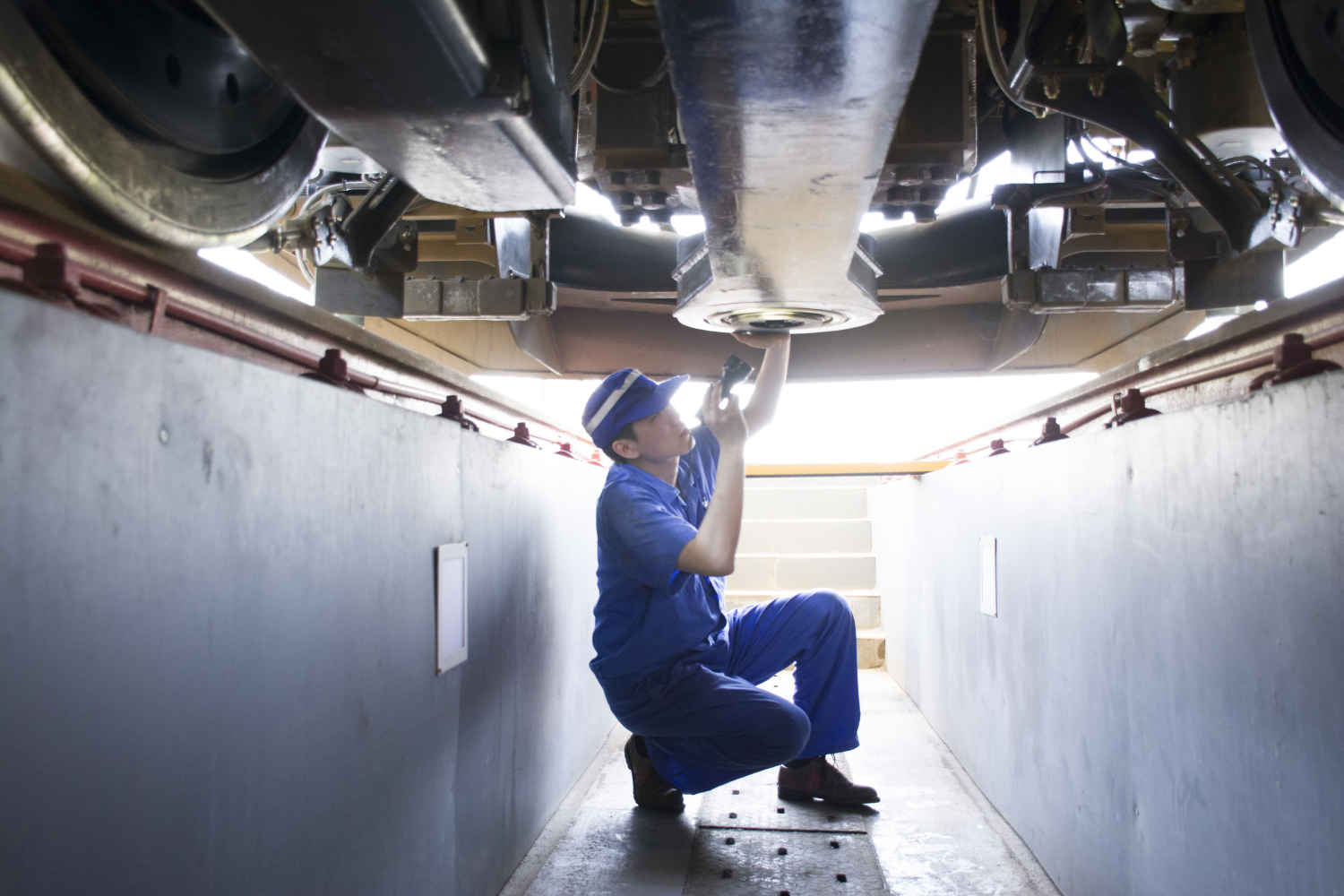 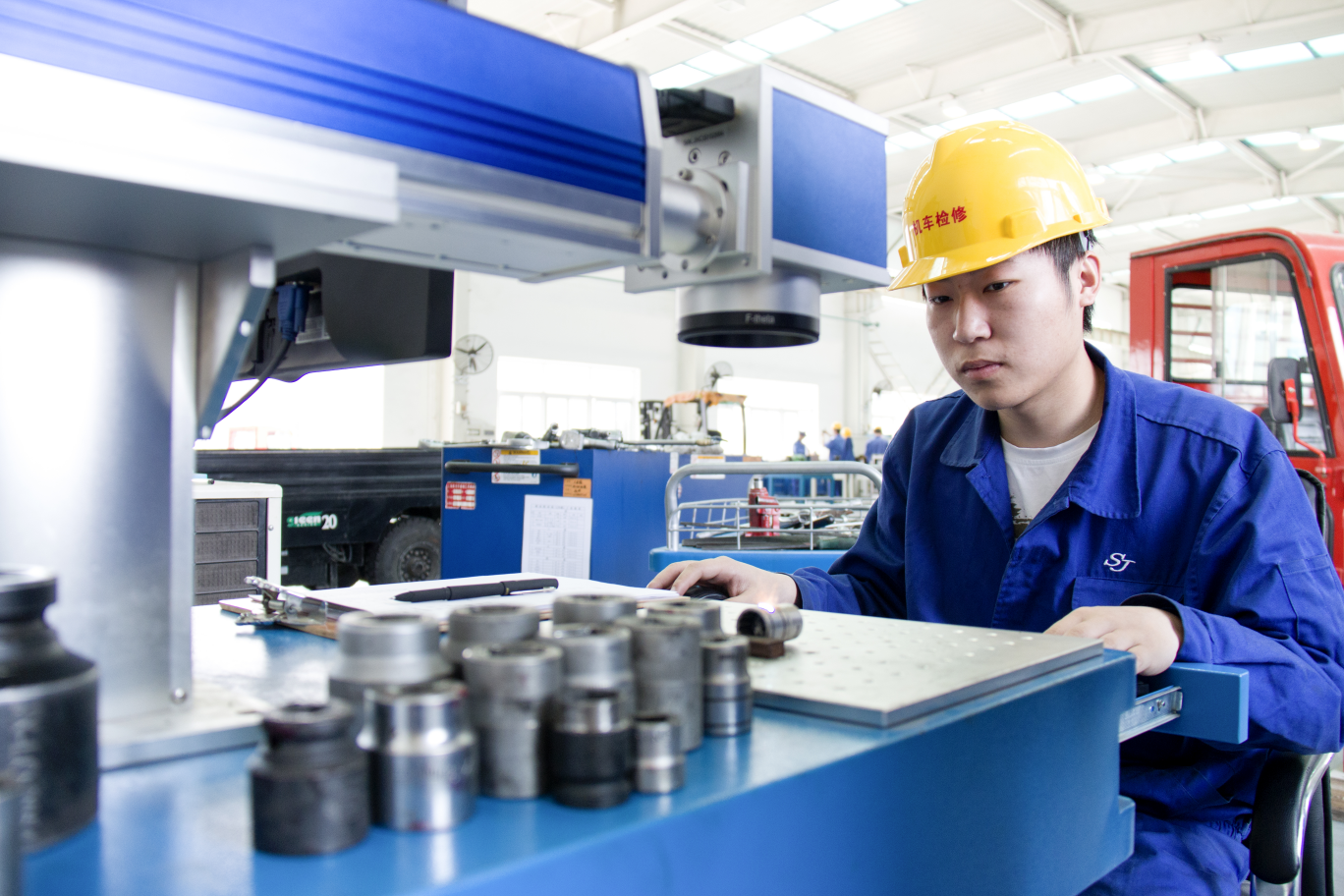 精准检修   筑梦匠心
精准检修   筑梦匠心
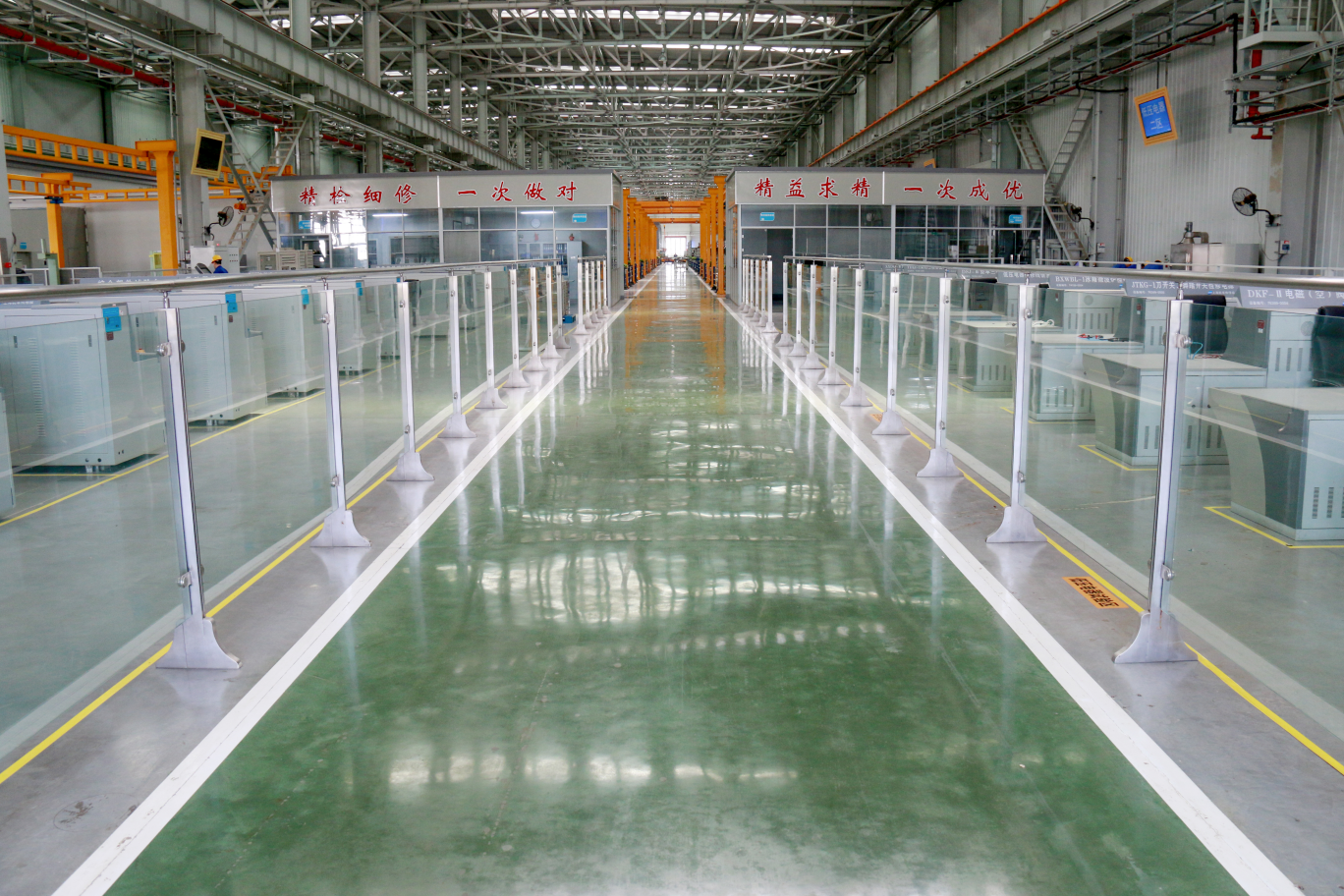 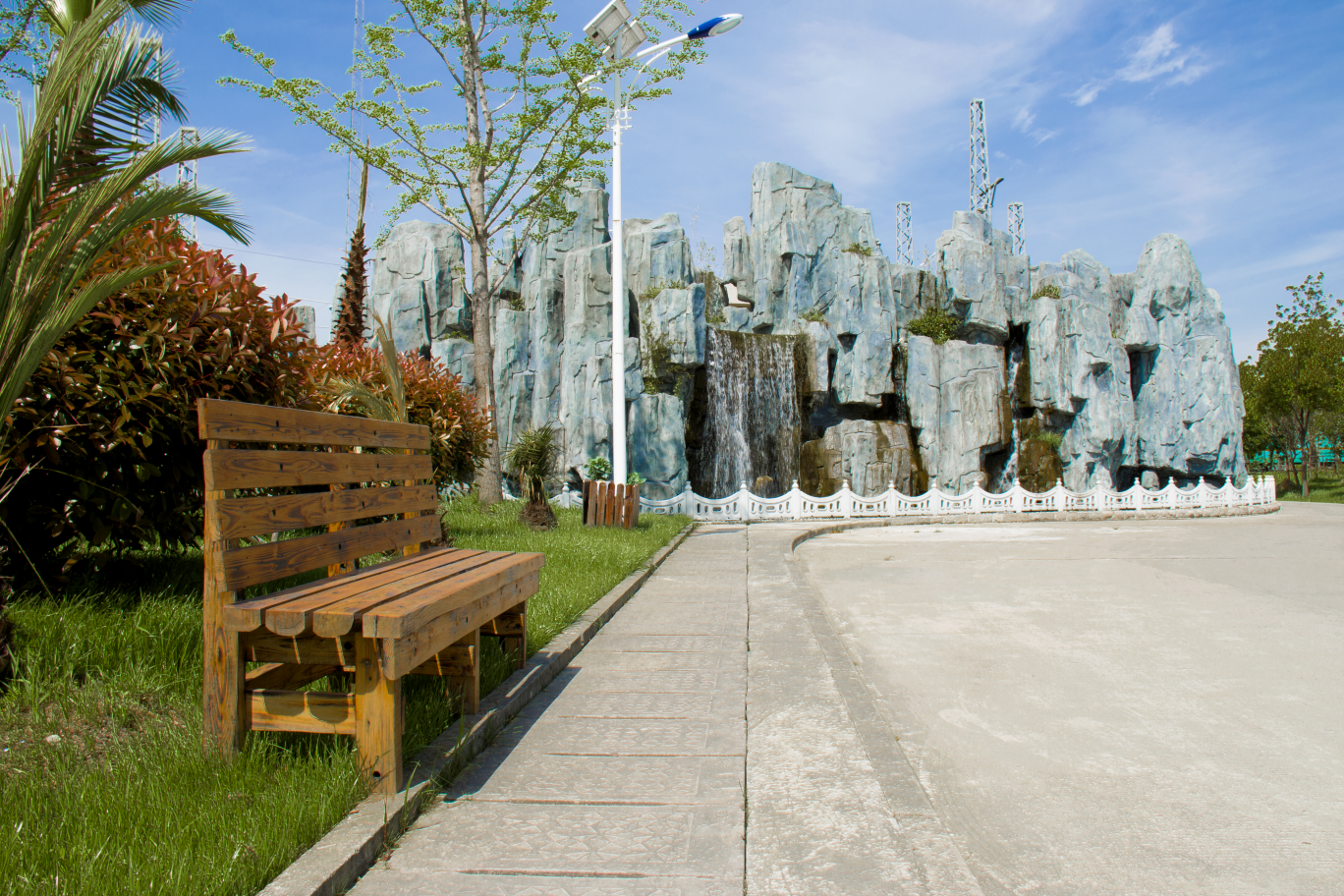 精准检修   筑梦匠心
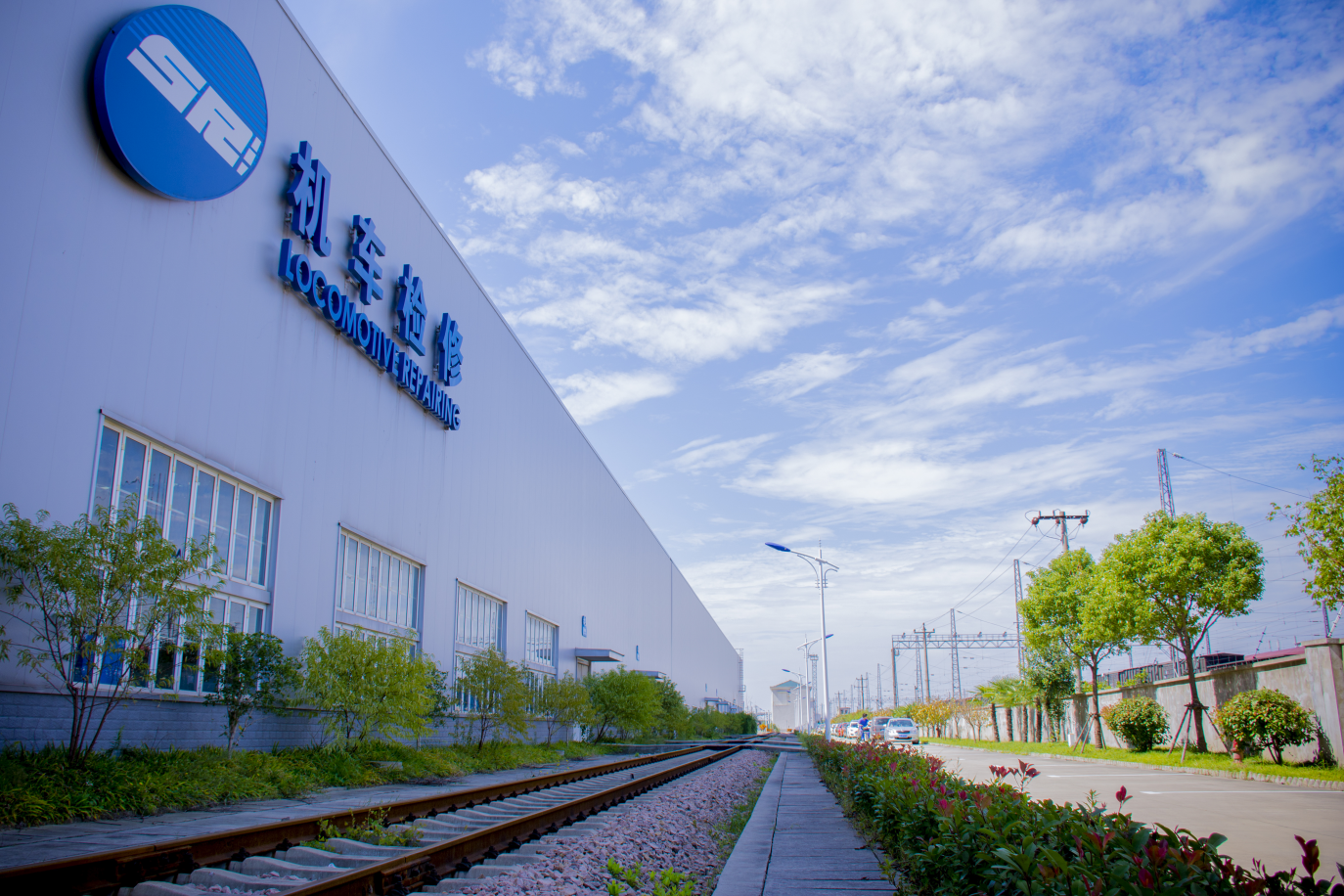 精准检修   筑梦匠心